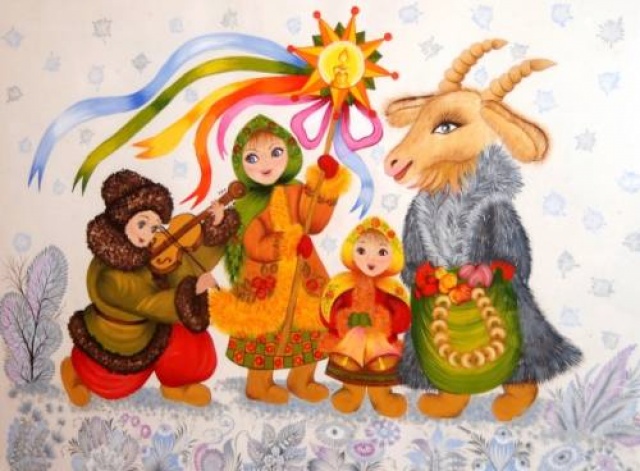 Пришла Коляда, отворяй ворота!
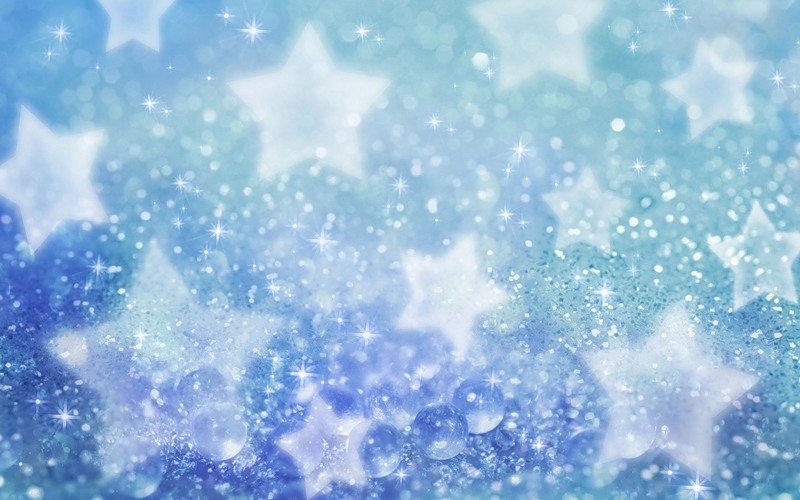 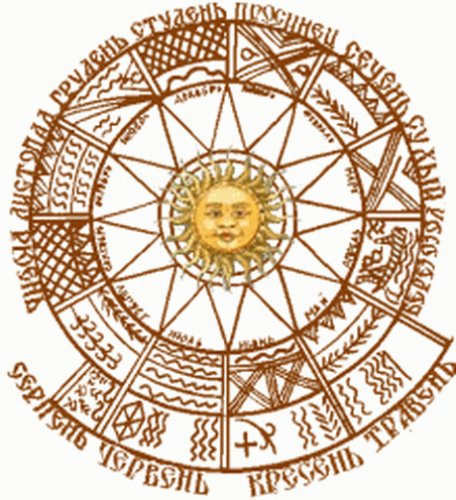 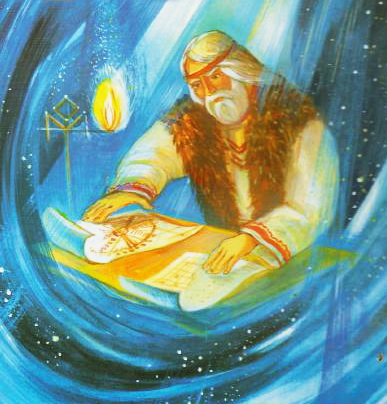 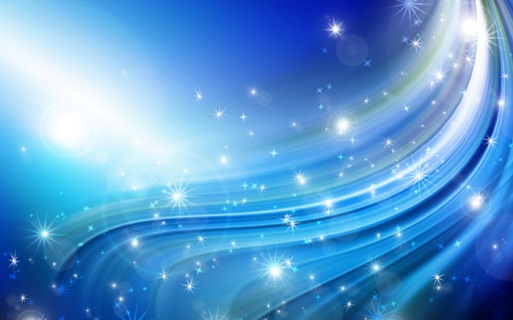 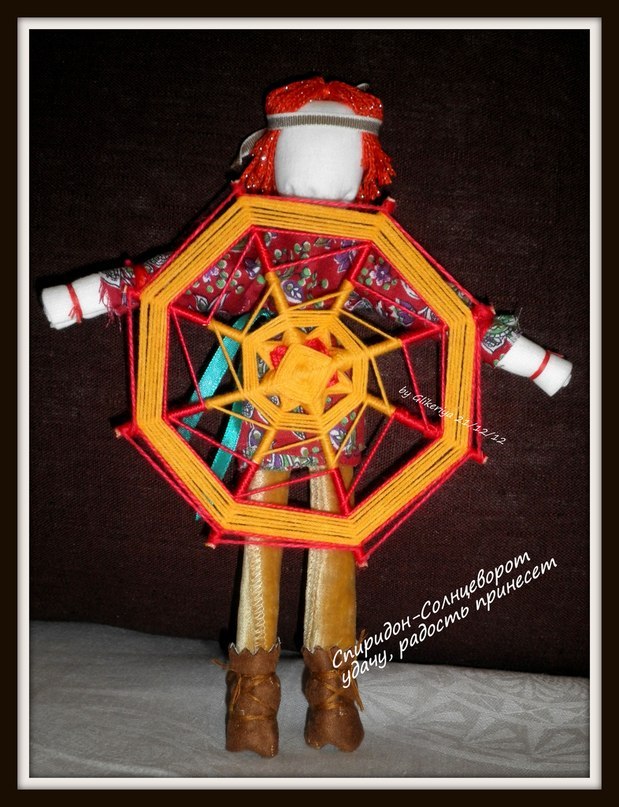 Славянский бог Коляда
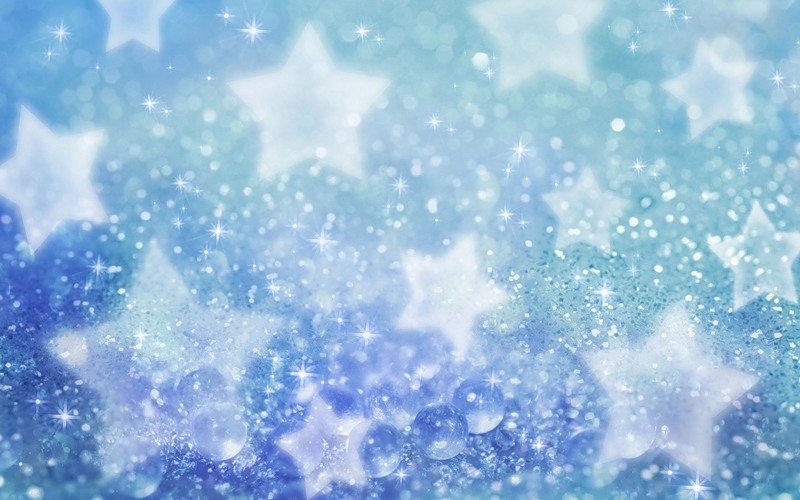 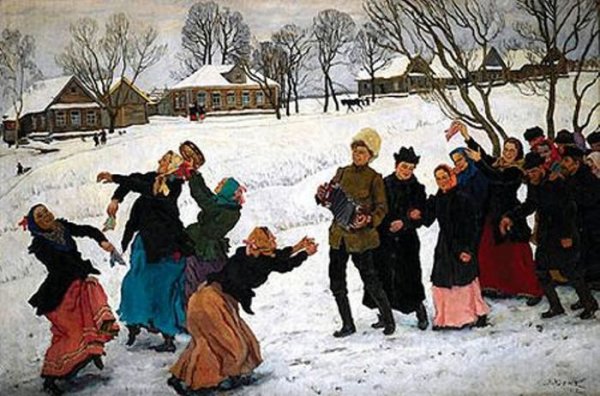 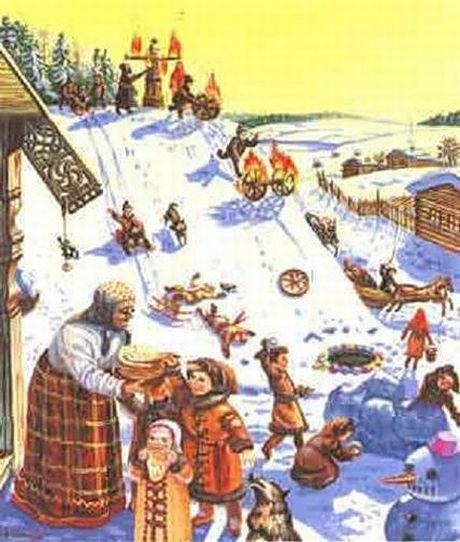 И святки и масленица были самыми весёлыми и любимыми праздниками на Руси
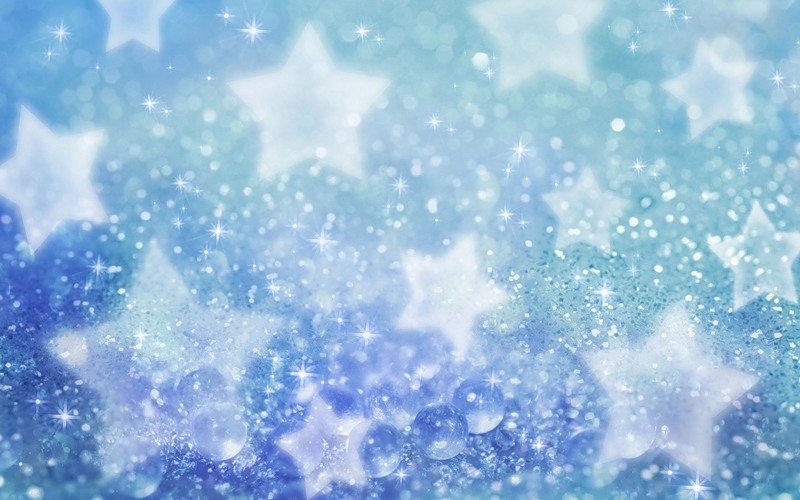 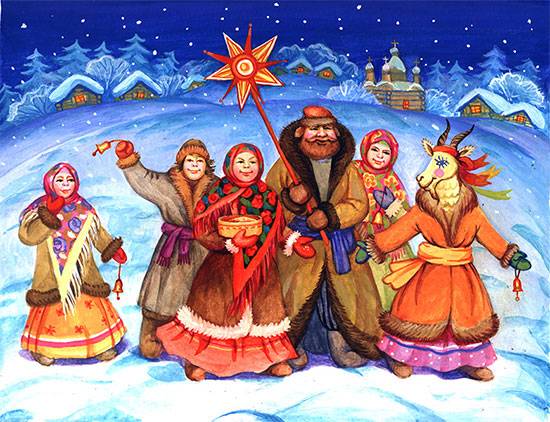 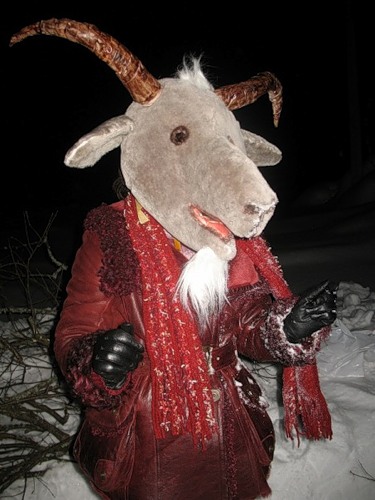 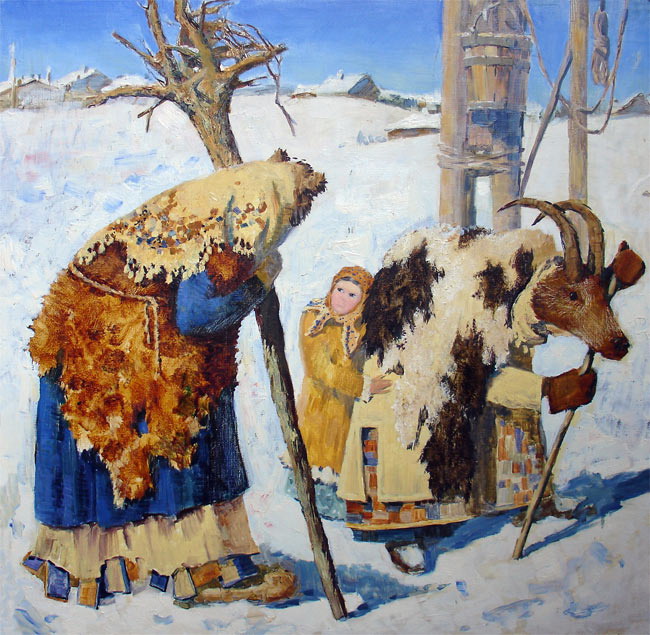 Ряженые
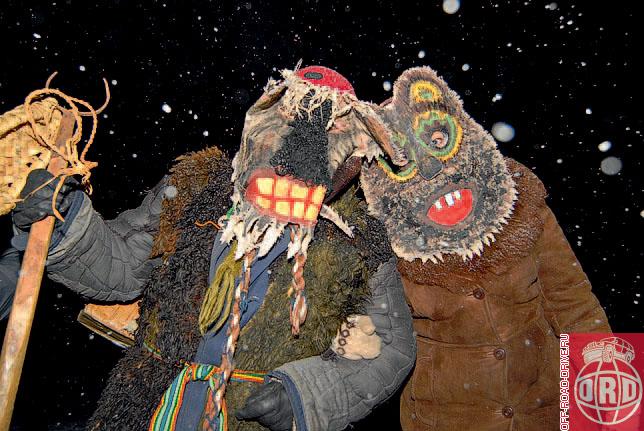 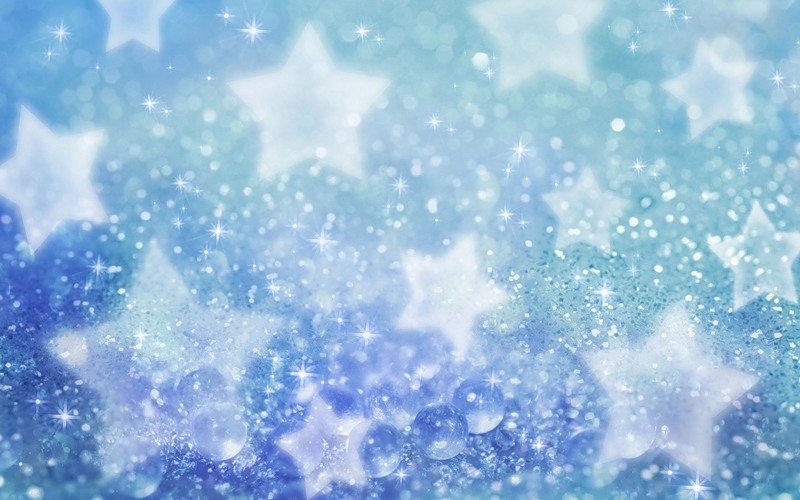 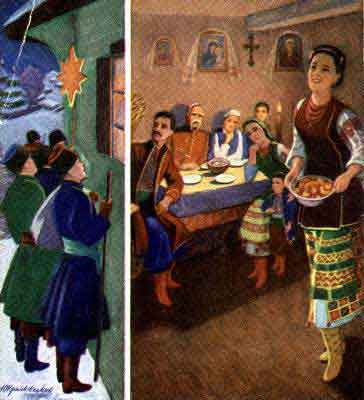 Колядующих встречали как дорогих гостей: с радостью и угощением
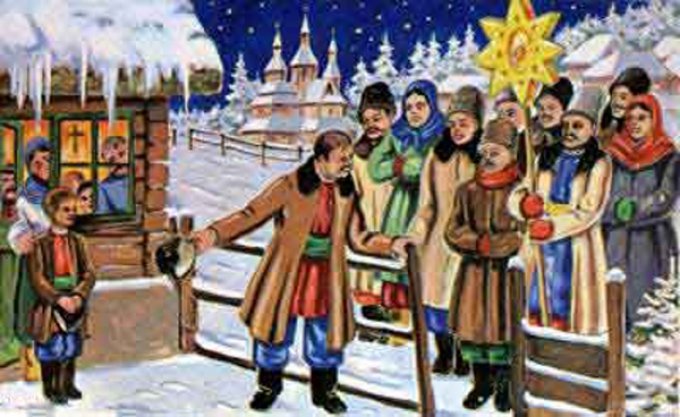 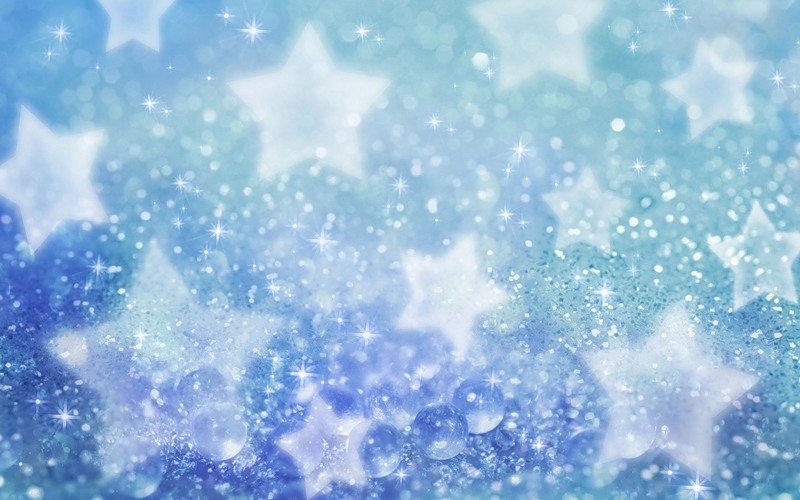 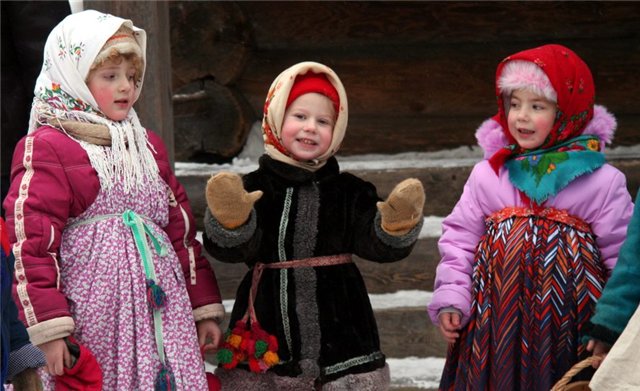 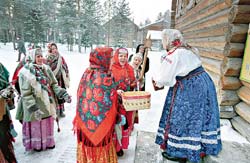 Детское колядование 
и богатая добыча колядников
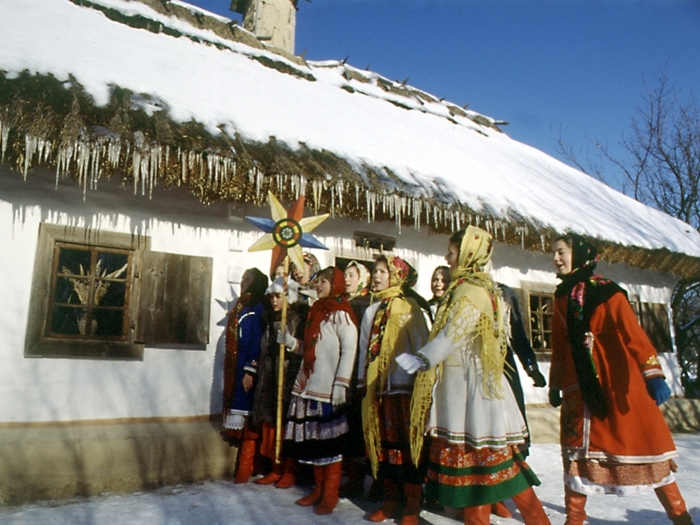 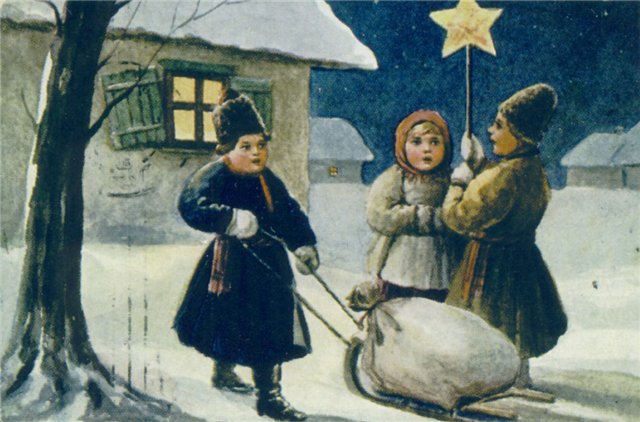 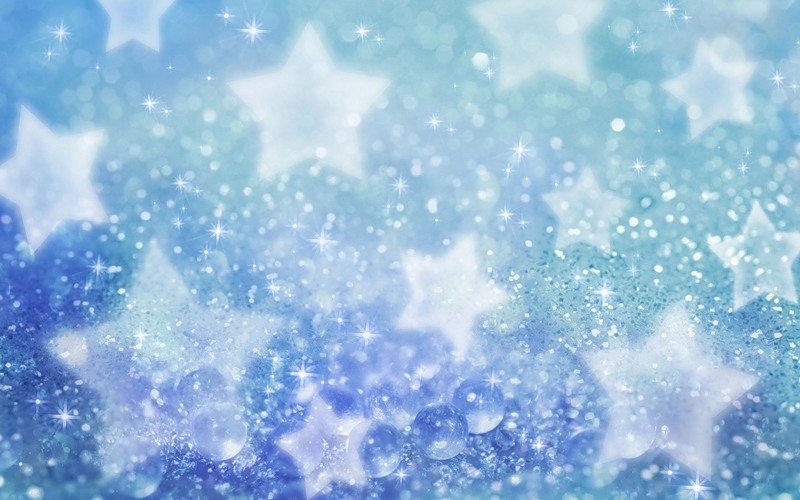 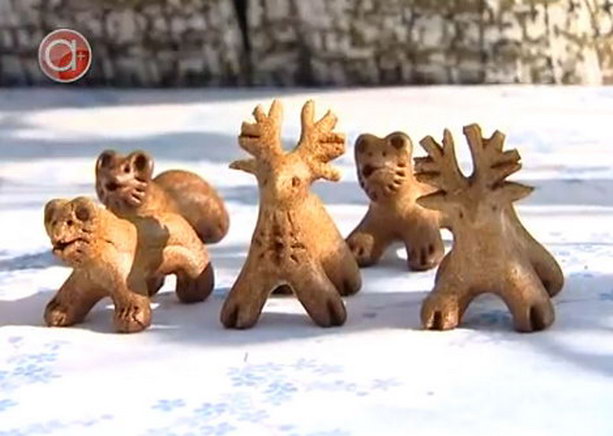 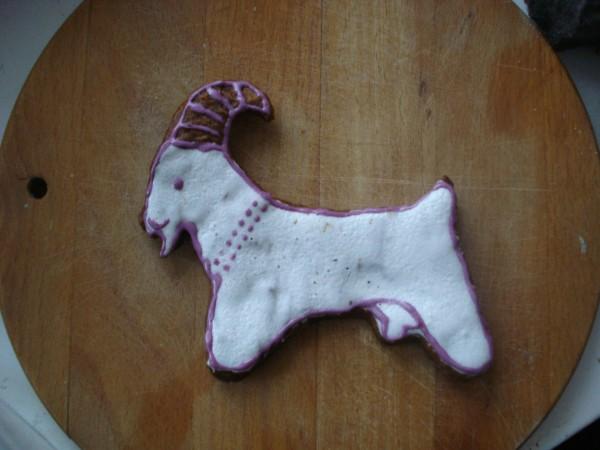 Козули – святочное угощение
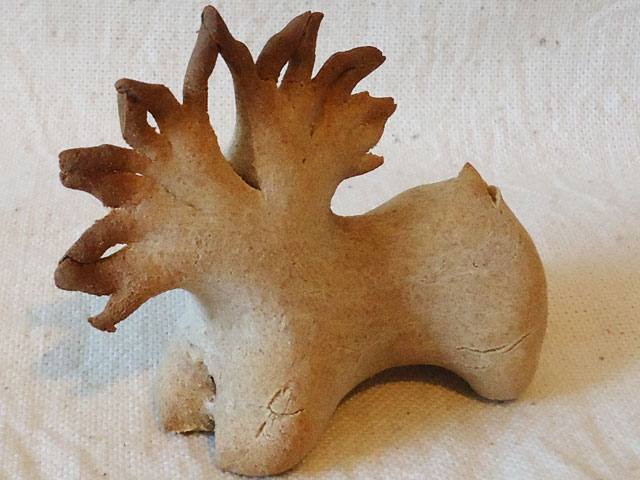 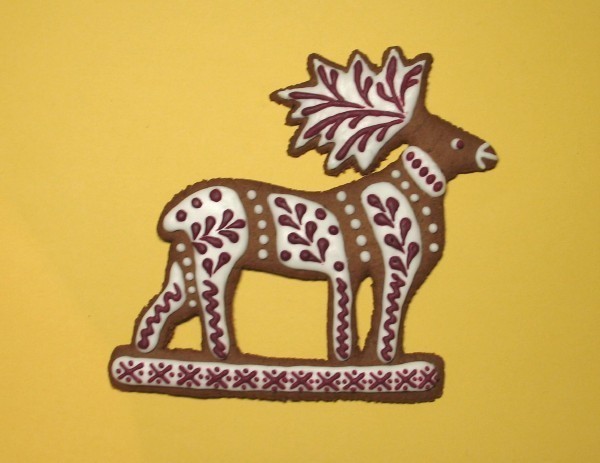 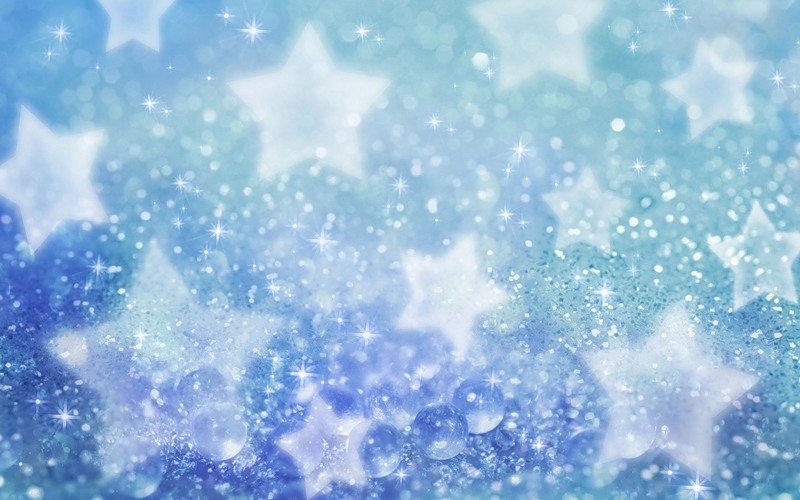 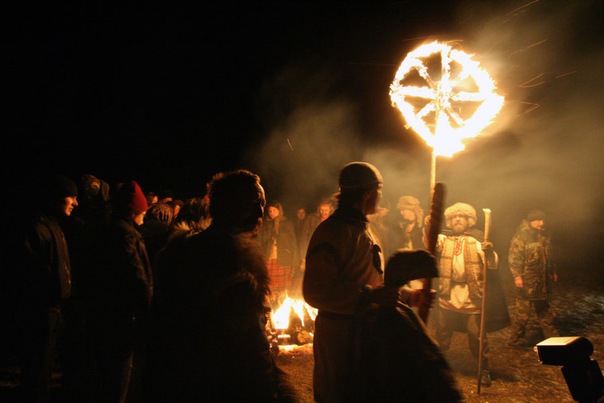 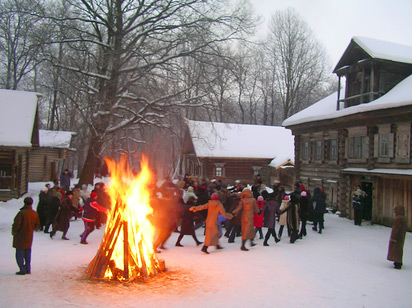 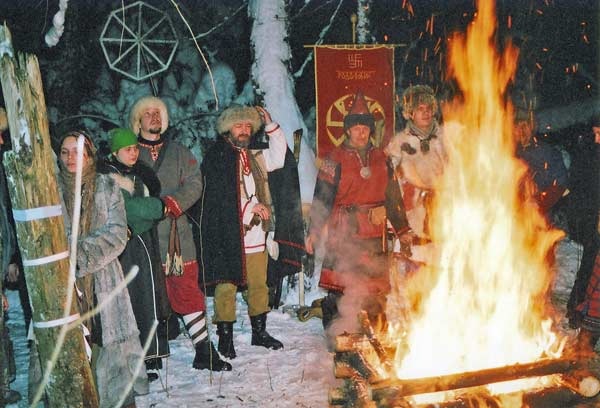 Хороводы у костра и огненные солярные знаки
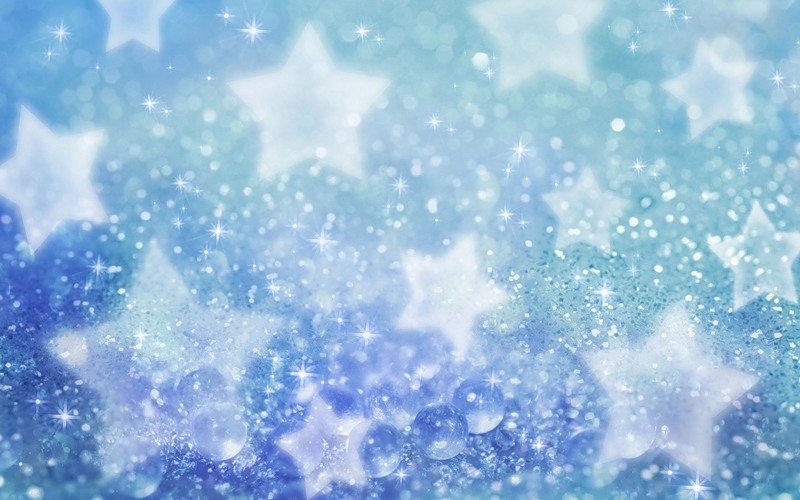 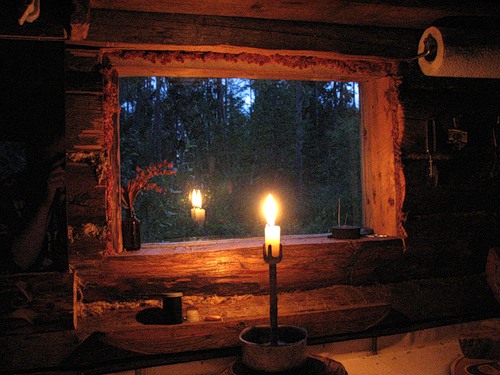 Святочные гадания
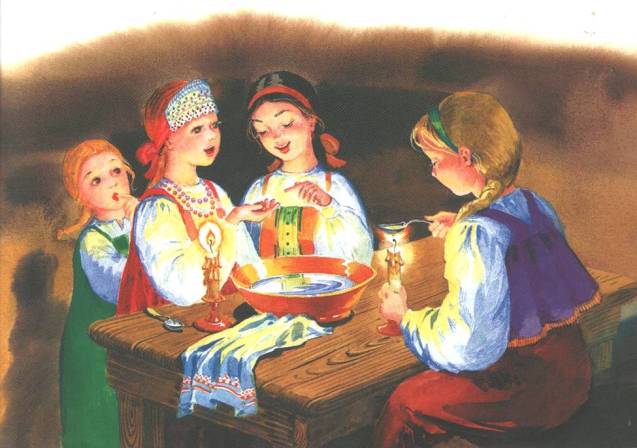 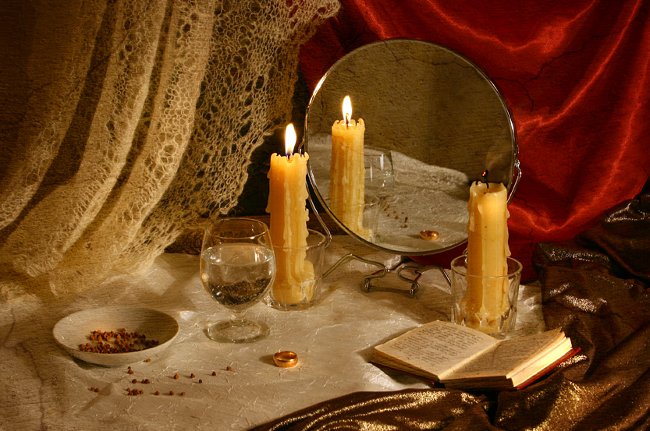 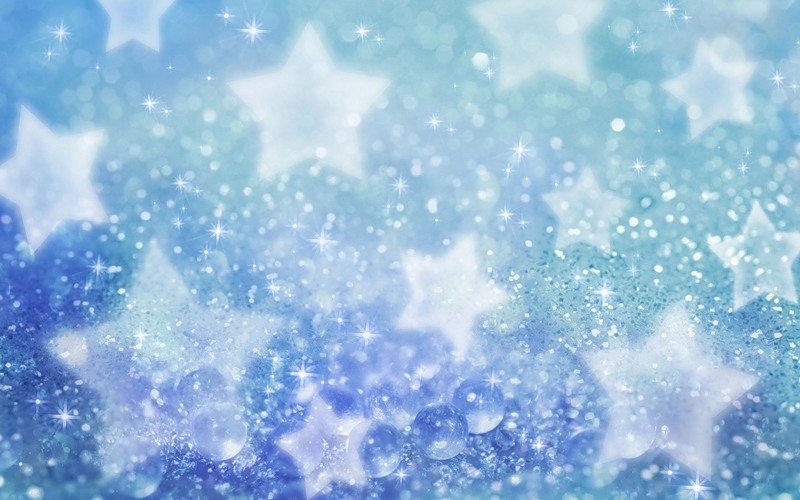 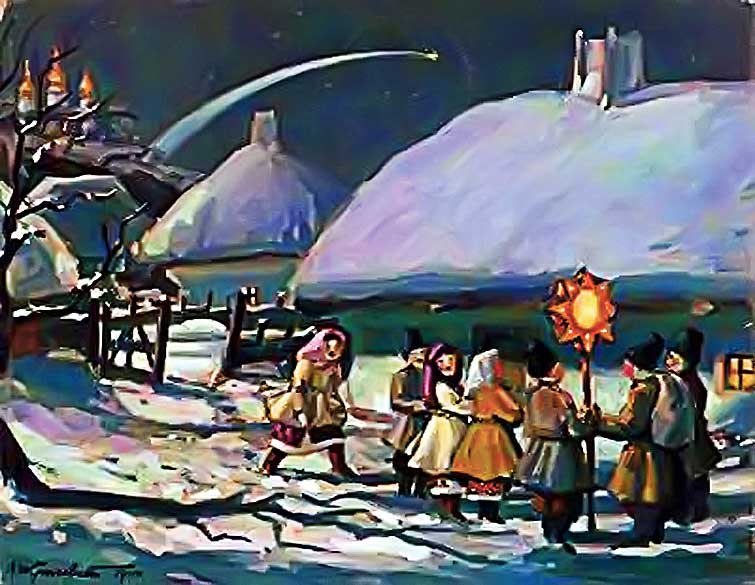